Виды игрушек
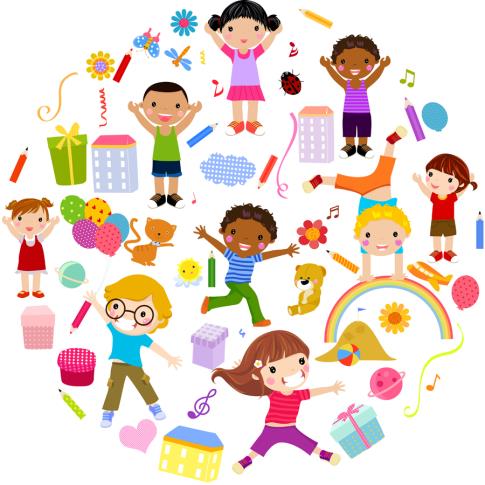 Сюжетные, или образные, игрушки
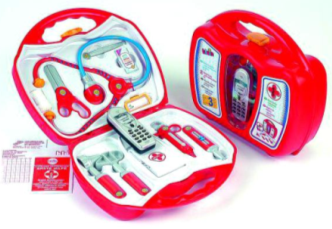 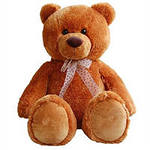 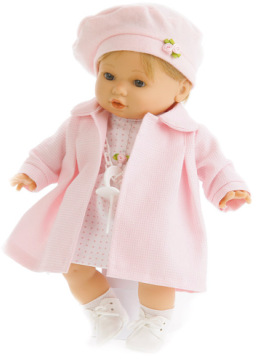 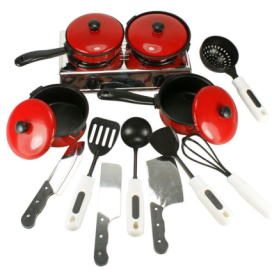 Технические игрушки
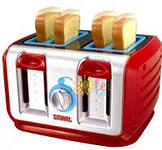 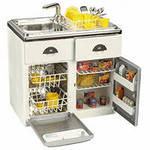 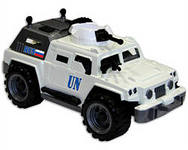 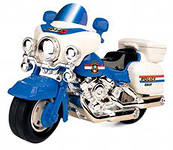 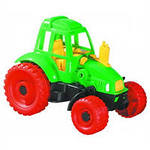 Игрушки-забавы
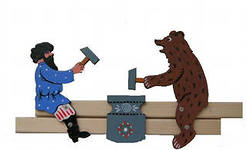 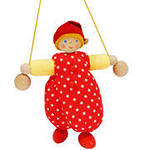 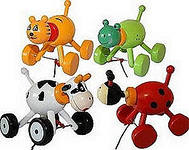 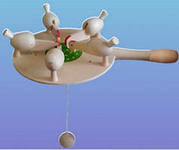 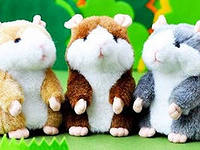 Маскарадно-елочные игрушки
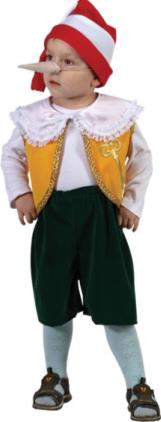 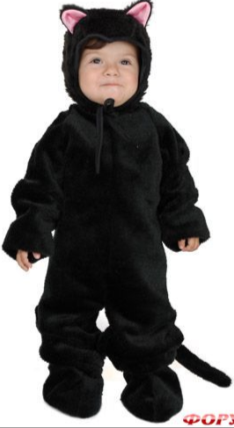 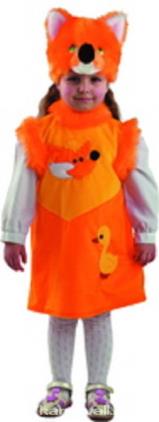 Спортивно-моторные игрушки
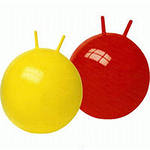 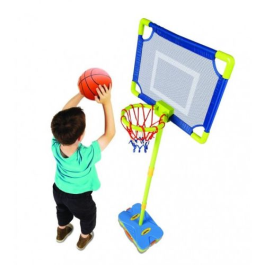 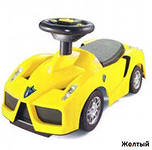 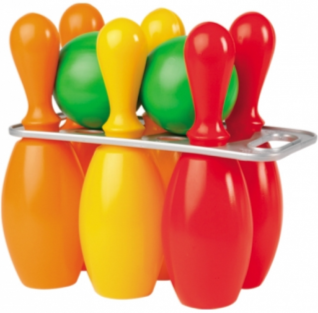 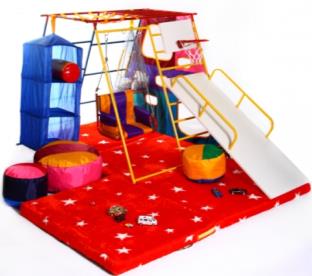 Театральные игрушки
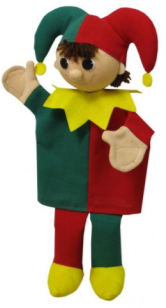 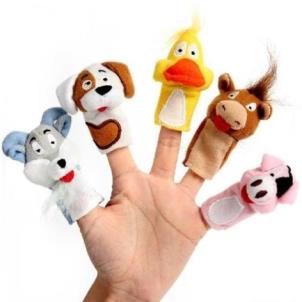 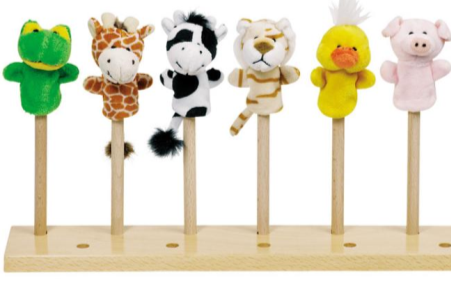 Музыкальные игрушки
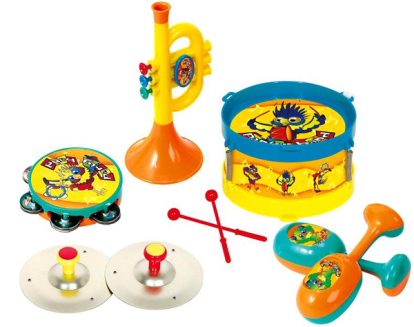 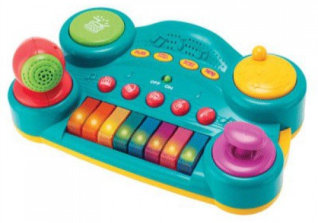 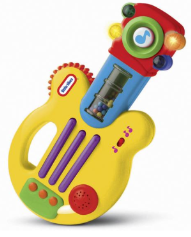 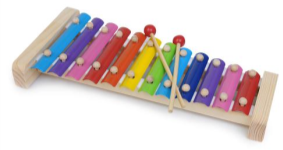 Дидактические игрушки
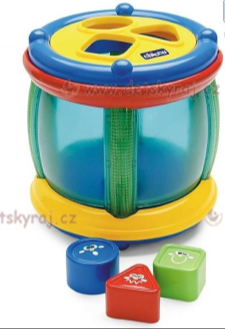 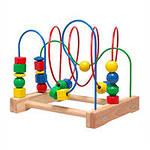 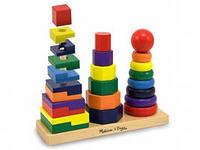 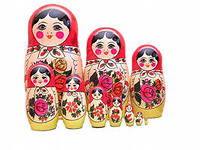 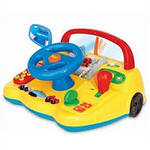 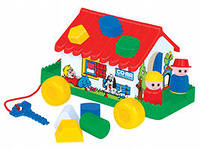 Строительные игрушки
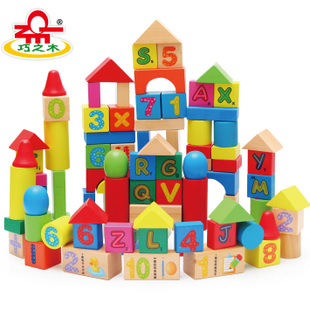 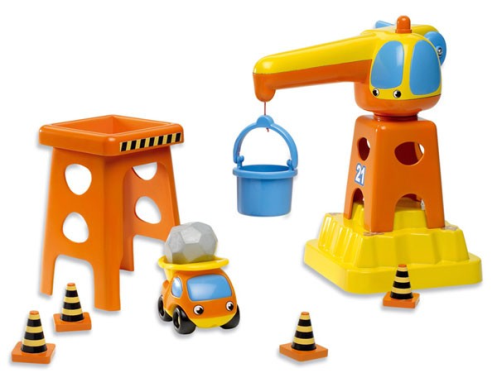 Критерии выбора игрушек
Соответствие игрушки интересам самого ребенка. (Интересы взрослого и ребенка очень часто не совпадают: многих взрослых привлекает внешняя красота, цена, сложность деталей или описанное развивающее значение, у детей же другие приоритеты: похожа ли на любимого сказочного героя, такая же есть у друга).
 Возможность что-либо с ней делать - это главное достоинство игрушки (разбирать-собирать, складывать, извлекать звуки).
 Разнообразие форм активности ребенка: чем игрушка более завершена, тем меньше простора для творчества (мячи, строительный материал могут занимать детей в течение длительного времени).
 Игровые действия должны быть самостоятельными (игрушки-загадки и игрушки-головоломки, которые сами подсказывают способ действия: матрешки, пирамидки).
 Эстетический аспект (игрушка должна вызывать гуманные чувства, недопустимо в игрушке наличие качеств, стимулирующих асоциальные действия и чувства: насилие, жестокость, агрессию).
Презентацию выполнила И.В.Макарова
Воспитатель МДОУ Горненский детский сад
2014